Терроризм как глобальное явление, противоречащее духу ислама
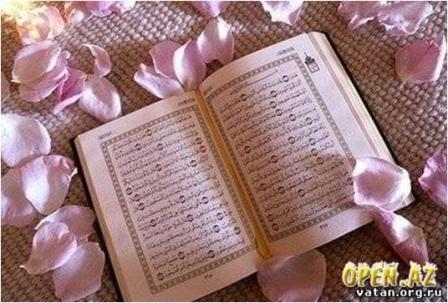 Ислам – религия терроризма?
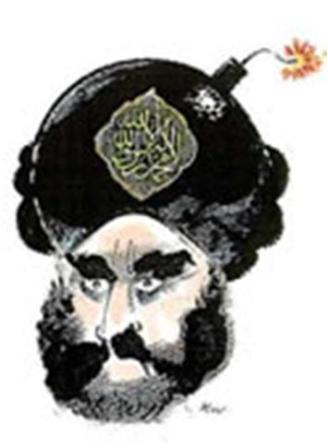 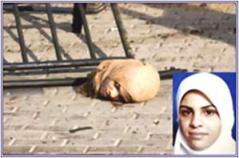 Что такое ислам? Что такое джихад и его правила  в исламе?Что такое терроризм?
«Ислам»
- «мир» и                                                             покорность
                                         воле                    Аллаха.

  Ислам – это религия мира, которая приобретается  подчинением воли человека воле Высшего Создателя (Аллаха).
«Джихад»
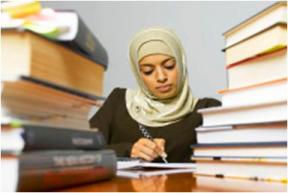 - «подвиг», «усилие»,
  «стремление». 

      Джихад  - это усердие на пути Всевышнего Аллаха. 

  «Моджахед»  - человек, который прилагает усилия и предельно, до изнеможения, усердствует на пути Аллаха.
Виды джихада:
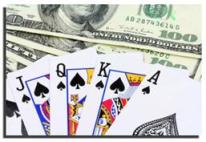 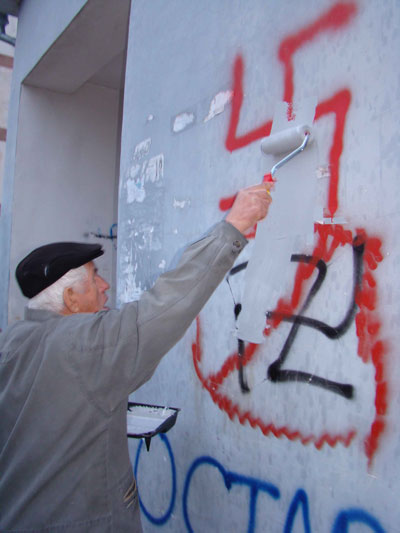 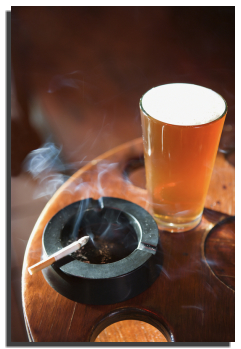 борьба против собственных страстей и недостатков,
против нищеты,
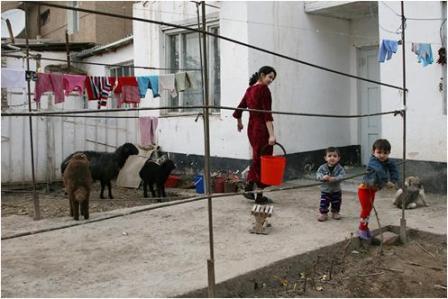 безграмотности,
болезней,
всевозможных
угроз жизни, 
собственности, 
чести, 
достоинству и
безопасности
человека по всему
миру.
Джихад
- это благородная борьба с угнетателями 
   и теми, кто выступает против мирного распространения Слова Аллаха, веры в Него и Его религии  - ислама.
   
   В исламе запрещено начинать войну 
   ради личных или национальных выгод, ради земли, полезных ископаемых, 
   т.е. из политических или экономических соображений.
Джихад разрешен  в трех случаях:
1) защита жизни, имущества и национальных границ без преступлений:

   Сражайтесь на пути Аллаха с теми, кто сражается с вами, но не преступайте, поистине, Аллах не любит преступающих! 
   [Сура 2, стих 190];
Если две группы верующих сражаются между собой, то примирите их. Если же одна из них покушается на другую, то сражайтесь против той, которая покушается, пока не вернется к повелению Аллаха. Когда же она вернется, то примирите их по справедливости и будьте беспристрастны. Воистину, Аллах любит беспристрастных [Сура 9, стих 9];
2) отражение агрессии и борьба за права слабых людей независимо от того, мусульмане они или нет: 
    Отчего вам не сражаться на пути Аллаха и ради слабых мужчин, женщин и детей, которые говорят: «Господь наш! Выведи нас из этого города, жители которого являются беззаконниками. Назначь нам от Себя покровителя и назначь нам от Себя помощника»? [Сура 4, стих 75];
3) защита веры и религии: 
     Дозволено тем, против кого сражаются, сражаться, потому что с ними поступили несправедливо. Воистину, Аллах способен помочь им. Они были несправедливо изгнаны из своих жилищ только за то, что говорили: «Наш Господь - Аллах». Если бы Аллах не позволил одним людям защищаться от других, то были бы разрушены кельи, церкви, синагоги и мечети, в которых премного поминают имя Аллаха. Аллах непременно помогает тому, кто помогает Ему. Воистину, Аллах – Всесильный, Могущественный [Сура 22, стих 39,40].
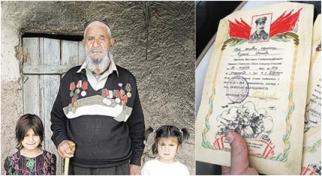 Призыв на джихад может быть объявлен только при необходимости: для дачи отпора напавшему врагу. Мусульманам запрещено атаковать тех, которые не нападали на них, или тех, с которыми они заключили мирные соглашения:  
    Это не относится к тем многобожникам, с которыми вы заключили договор и которые после этого ни в чем его не нарушали и никому не помогали против вас. Соблюдайте же договор с ними до истечения его срока. Воистину, Аллах любит богобоязненных; Даже во время войны мусульмане обязаны принять и предложить справедливый мир, чтобы предотвратить кровопролитие [Сура 9, стих 4]; 
    Если они склоняются к миру, ты склоняйся к миру и уповай на Аллаха. Воистину, Он  - Слышащий, Знающий [Сура 8, стих 61]; 
    Добро и зло не могут быть равны. Так отклони же [зло] добром, и тогда тот, с кем ты враждуешь, станет тебе горячим другом [Сура 41, стих 34]. 
    Об этом сказано и в других аятах  [Сура 4, стих 90. Сура  9, стих 7].
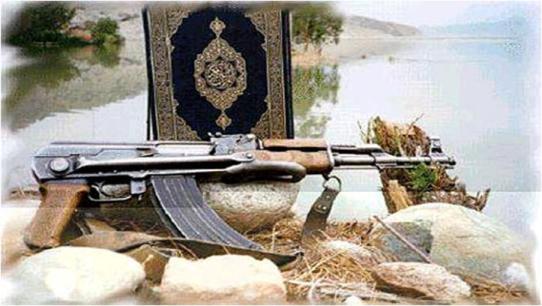 Если ислам - такая мирная религия, как  насчет тех людей, которые убивают мирных граждан и находят подтверждение своим действиям в Коране?
Нет принуждения в религии... 
[Сура 2, стих 256].
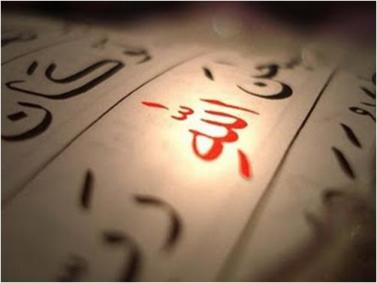 Сура 2
190.   Сражайтесь на пути Аллаха с теми, кто сражается против вас, но не преступайте [границ дозволенного]. Воистину, Аллах не любит преступающих [границы]. 
191.   Убивайте [неверующих], где бы вы их ни встретили, изгоняйте их из тех мест, откуда они вас изгнали, ибо для них неверие хуже, чем смерть от вашей руки. И не сражайтесь с ними у Запретной мечети, пока они не станут сражаться в ней с вами. Если же они станут сражаться [у Запретной мечети], то убивайте их. Таково воздаяние неверным! 
192.   Если же они уклонятся [от сражения], то ведь Аллах — прощающий, милосердный. 
193.   Сражайтесь с ними, пока не сгинет неверие и не утвердится вера в Аллаха. Если же они отрекутся от неверия, то не должно быть вражды, кроме как к нечестивцам. 
194.   [Сражайтесь] в запретный месяц, [если они сражаются] в запретный месяц. [За нарушение] запретов [следует] возмездие. Если кто преступит [запреты] против вас, то и вы преступите против него, подобно тому как он преступил против вас. Бойтесь Аллаха и знайте, что Аллах — на стороне богобоязненных.
Сура 2
190.   Сражайтесь на пути Аллаха с теми, кто сражается против вас, но не преступайте [границ дозволенного]. Воистину, Аллах не любит преступающих [границы]. 
191.   Убивайте [неверующих], где бы вы их ни встретили, изгоняйте их из тех мест, откуда они вас изгнали, ибо для них неверие хуже, чем смерть от вашей руки. И не сражайтесь с ними у Запретной мечети, пока они не станут сражаться в ней с вами. Если же они станут сражаться [у Запретной мечети], то убивайте их. Таково воздаяние неверным! 
192.   Если же они уклонятся [от сражения], то ведь Аллах — прощающий, милосердный. 
193.   Сражайтесь с ними, пока не сгинет неверие и не утвердится вера в Аллаха. Если же они отрекутся от неверия, то не должно быть вражды, кроме как к нечестивцам. 
194.   [Сражайтесь] в запретный месяц, [если они сражаются] в запретный месяц. [За нарушение] запретов [следует] возмездие. Если кто преступит [запреты] против вас, то и вы преступите против него, подобно тому как он преступил против вас. Бойтесь Аллаха и знайте, что Аллах — на стороне богобоязненных.
во время войны определены строгие правила поведения против нападающих. Запрещается:
убивать случайно, убивать пожилых людей, детей, женщин, больных, медицинский персонал, монахов, которые посвятили себя служению Богу; 
увечить тела и органы мертвых бойцов;
убивать скот или любых животных врага;
разрушать дома людей и загрязнять питьевую воду, реки, озера, ручьи и колодца врага. 
   [Сура 28, стих 77]. 
военных пленников нельзя мучить, унижать или увечить. Их нужно хорошо кормить и хорошо к ним относиться [Сура 76, стих 8,9].
Терроризм
– это преступление против человечества, мишенью которого становятся невинные мирные люди.
   Цель  террора – посеять страх в обществе, убивая и калеча людей, использовать ужас и панику как механизм для достижения своих  бесчеловечных политических целей.
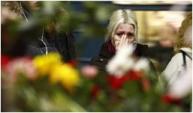 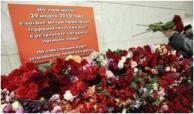 20 самых активных террористических  организаций  по частоте  терактов и жертв с  1970 по 2006.
Исламский закон довольно ясен: терроризм запрещен. Даже на законной войне запрещено без разбора убивать людей. 
    Islamic law is very clear: terrorism is not permitted. Even in a legitimate war you're not permitted to indiscriminately kill civilians. Practicing Muslim Ingrid Mattson, professor of Muslim-Christian relations in Hartford, USA (in NY times 8 Oct 2001)
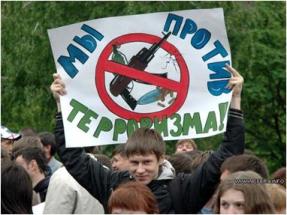 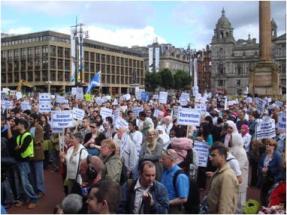 Терроризм – это глобальная проблема, 
   связанная с политическими и экономическими интересами отдельных лиц, групп или государств, это интернациональная беда, которая затрагивает все страны, нации и вероисповедания.
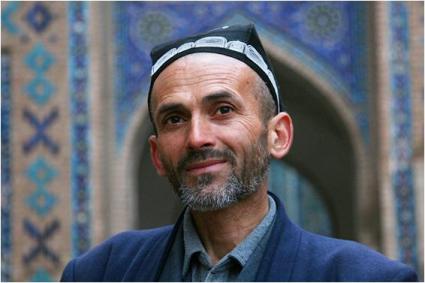 ИСЛАМ ПРОТИВ ТЕРРОРИЗМА
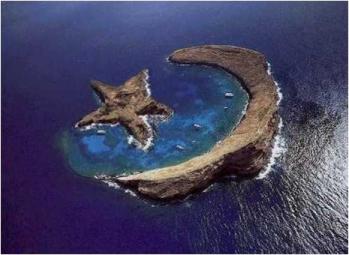